Covalent Nomenclature
Time to learn about sharing!
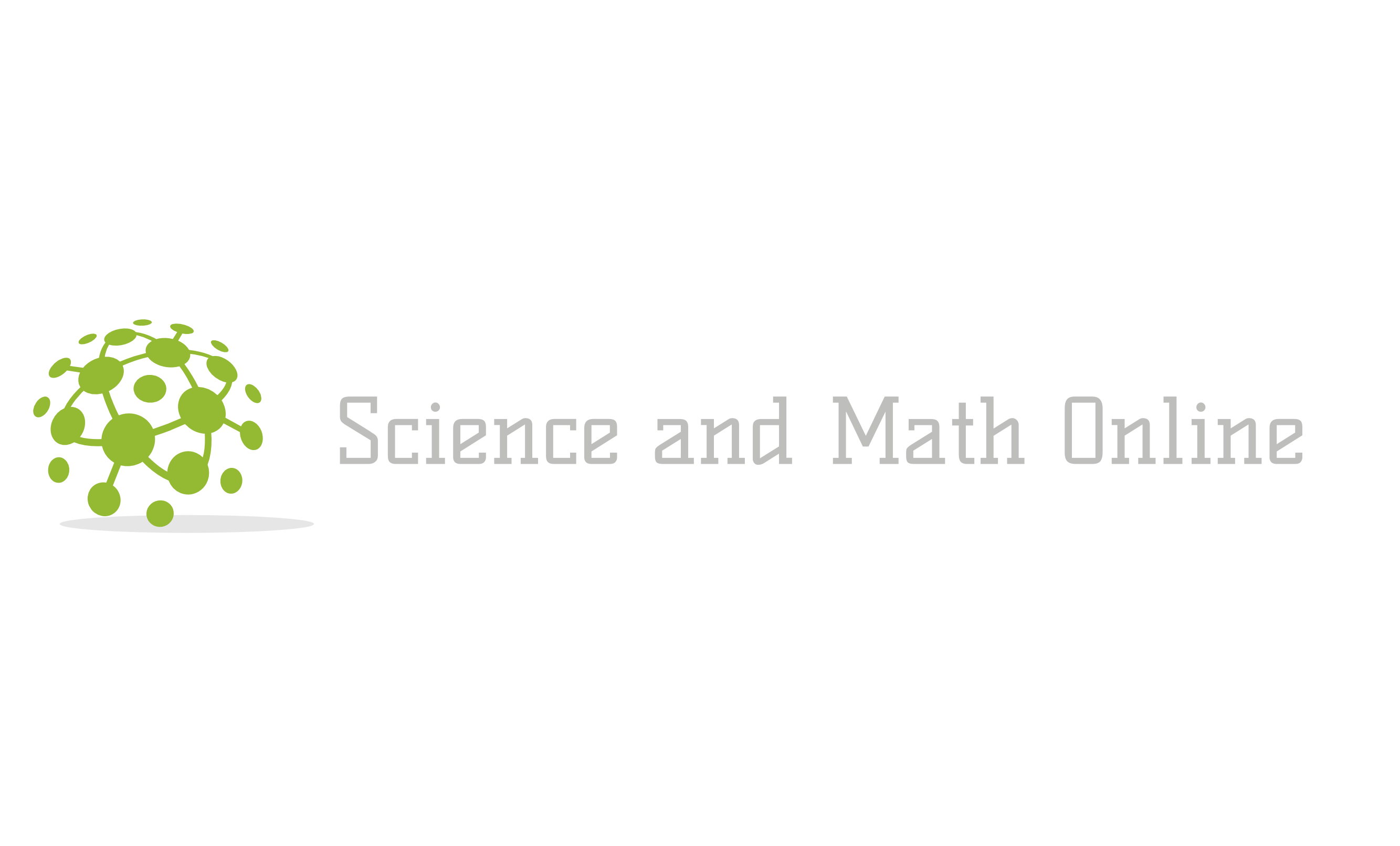 The name covalent means having valence electrons in common, i.e. sharing electrons.
Covalent molecules only include nonmetals.
The nonmetals are held together by covalent bonds, which are made up of two valence electrons shared between the two atoms.
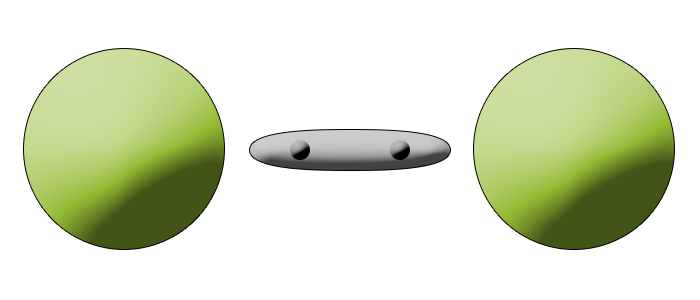 What is covalent bonding?
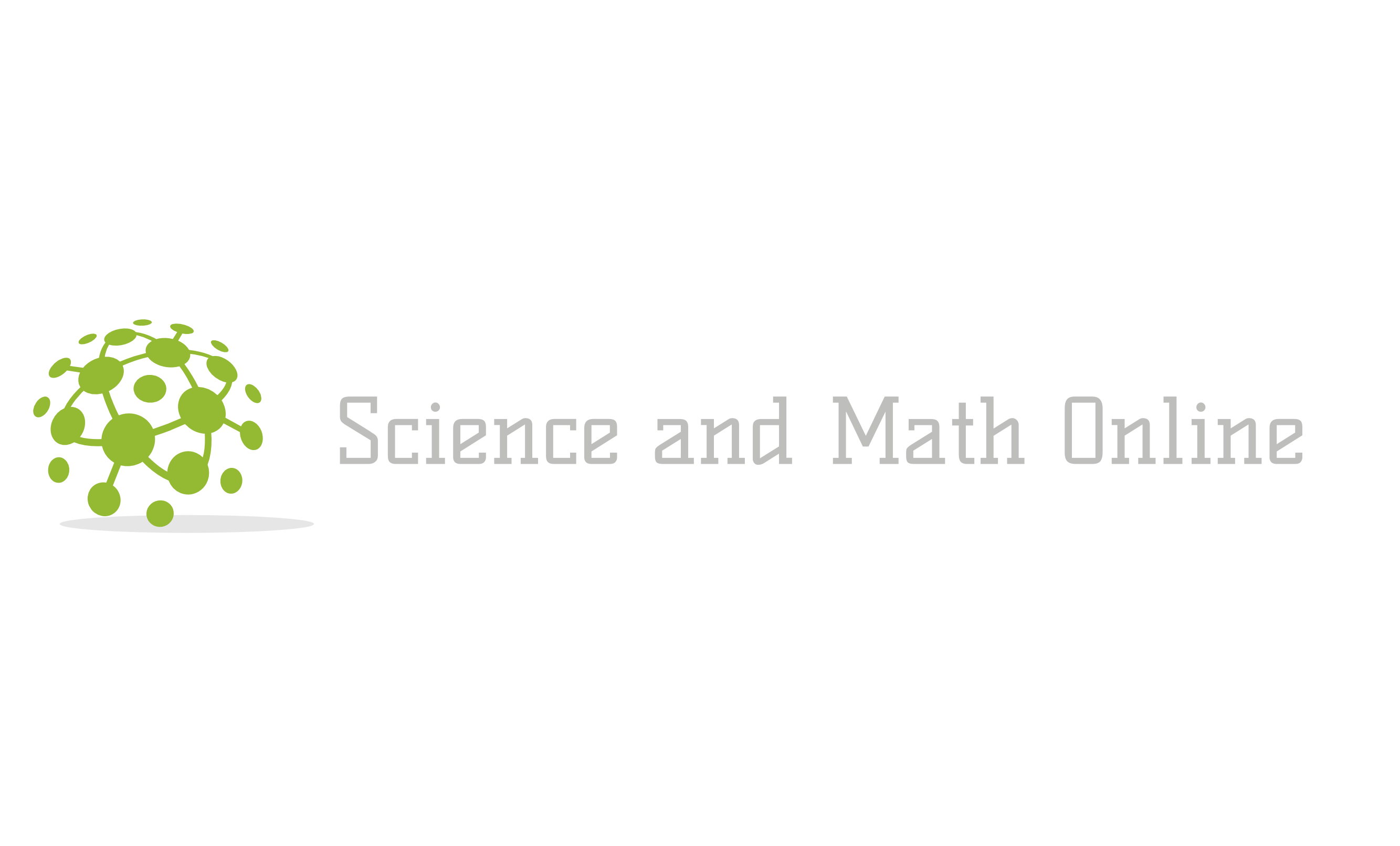 [Speaker Notes: Reinforce where nonmetals are on the Periodic Table.]
Names use the following prefixes.
Writing names
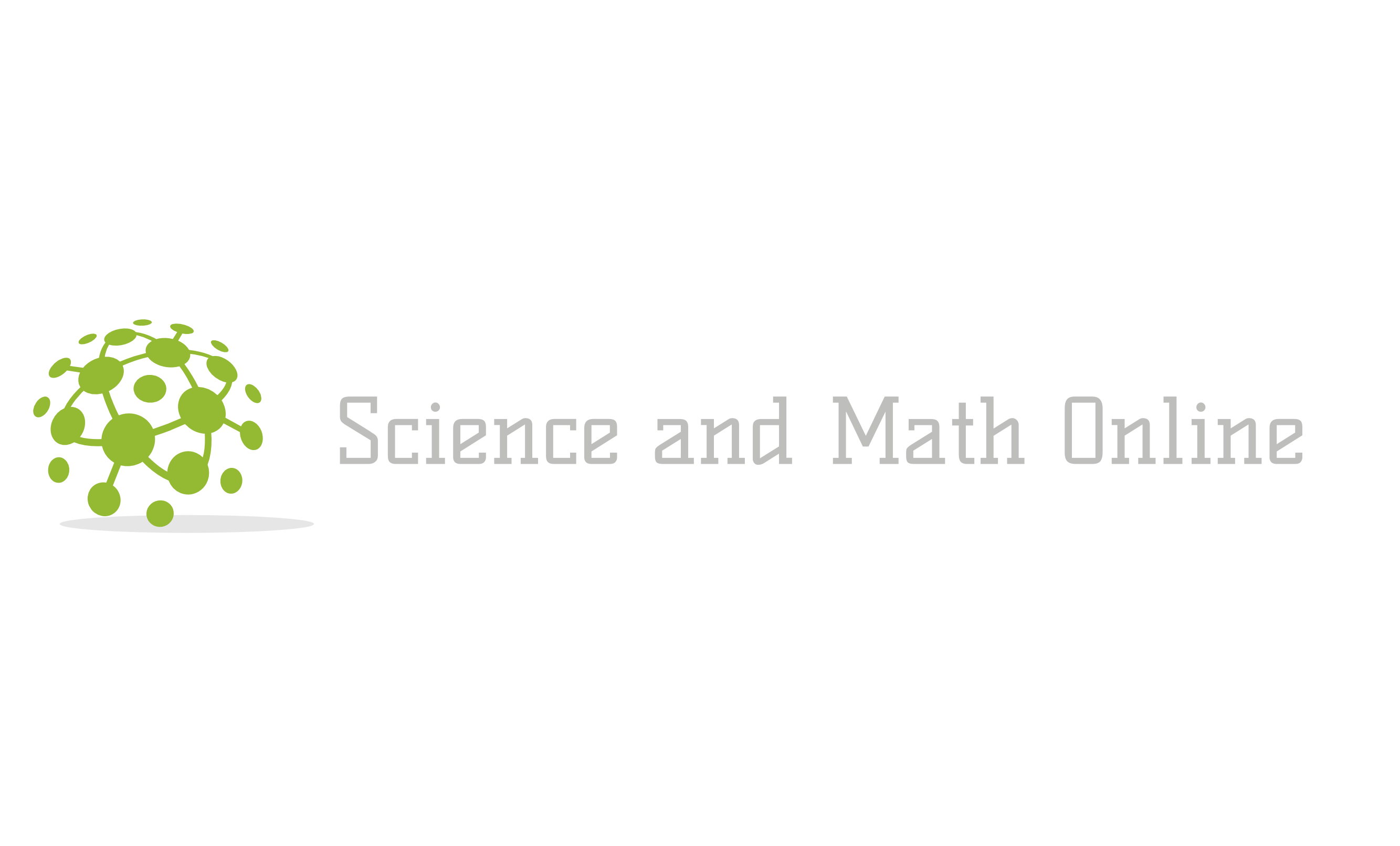 [Speaker Notes: It will save time later if students memorize the prefixes.]
The names use prefixes to differentiate between the possible combinations of the same elements.



When there is only one of the first element, then it will not have the prefix mono-. Otherwise, there will always be a prefix.
Writing names
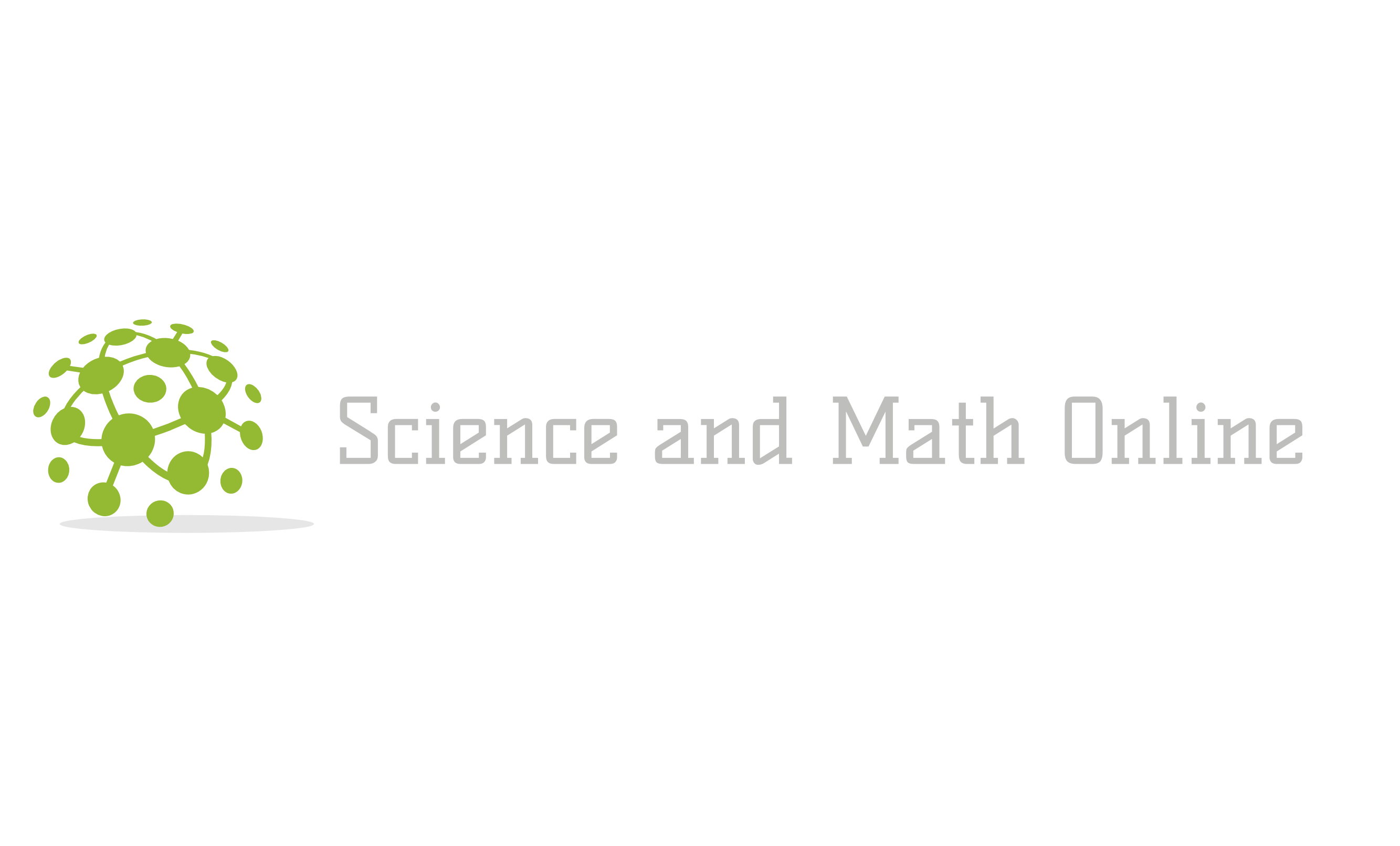 [Speaker Notes: When to have a prefix on the first element or not is the most common place where students struggle with covalent nomenclature.]
This is the simplest task in nomenclature. We just have to write what the prefixes tell us.
Remember if there is only one of the first element, then it will not have a prefix.
Writing formulas
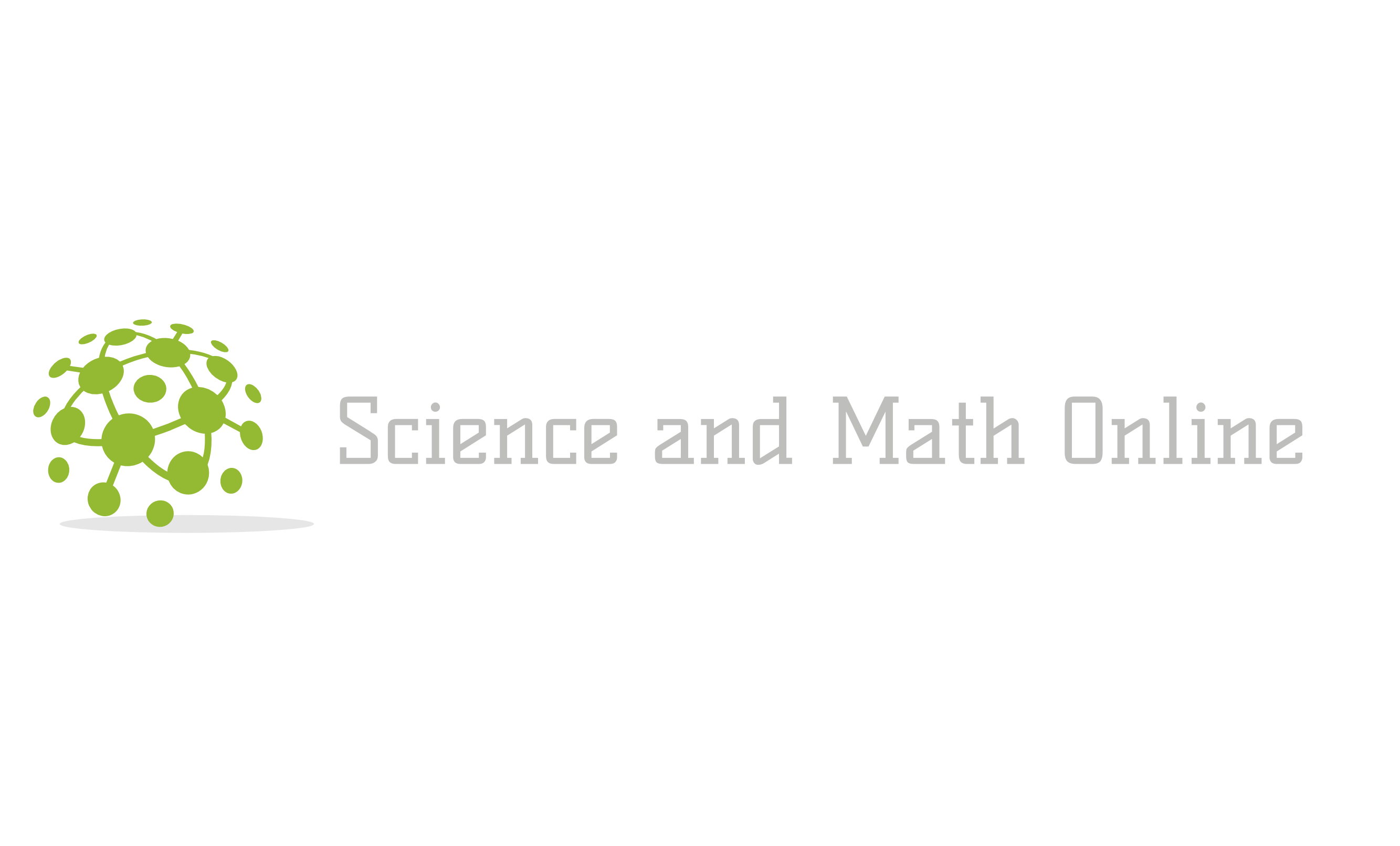